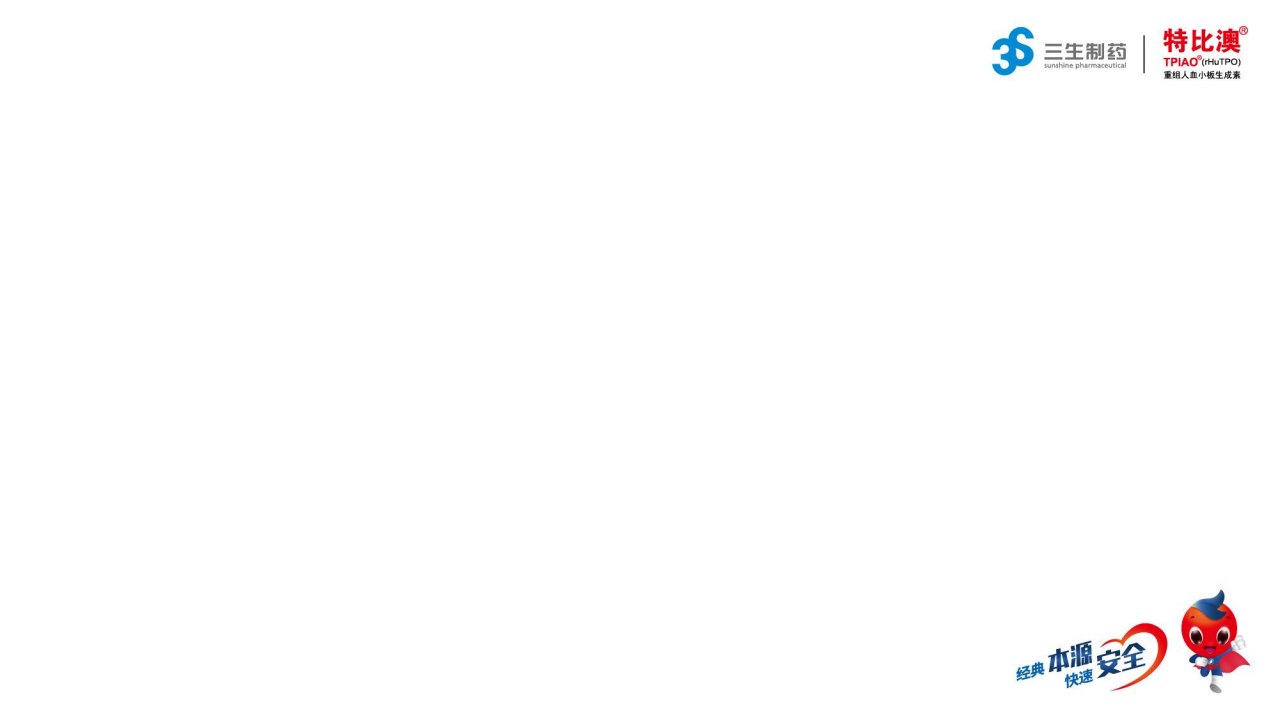 重组人血小板生成素注射液
商品名：特比澳®
沈阳三生制药有限责任公司
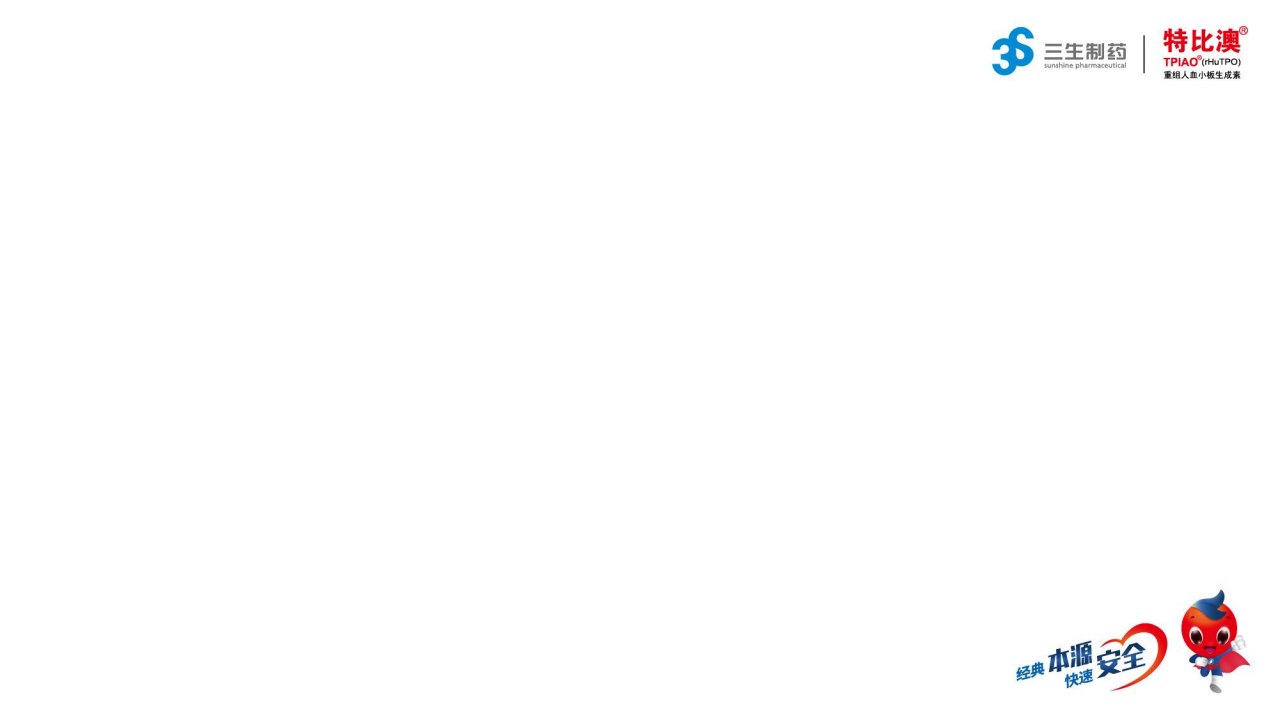 药品基本信息-1
通用名

重组人血小板生成素注射液
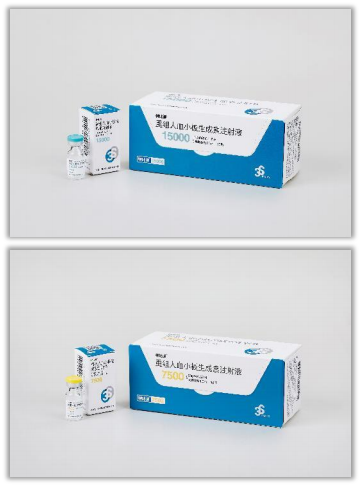 注册规格
每瓶装量1.0ml
15000单位/1毫升(15000U/1ml)
7500单位/1毫升(7500U/1ml)

上市时间等信息
•    中国大陆首次上市时间：  2005年5月10日
•    大陆地区暂无同通用名药品上市
•    全球首个上市国家为中国，上市时间为2005年5月10日
•    非OTC药品

参照药品
艾曲泊帕乙醇胺片
重组人白介素-11
血小板输注
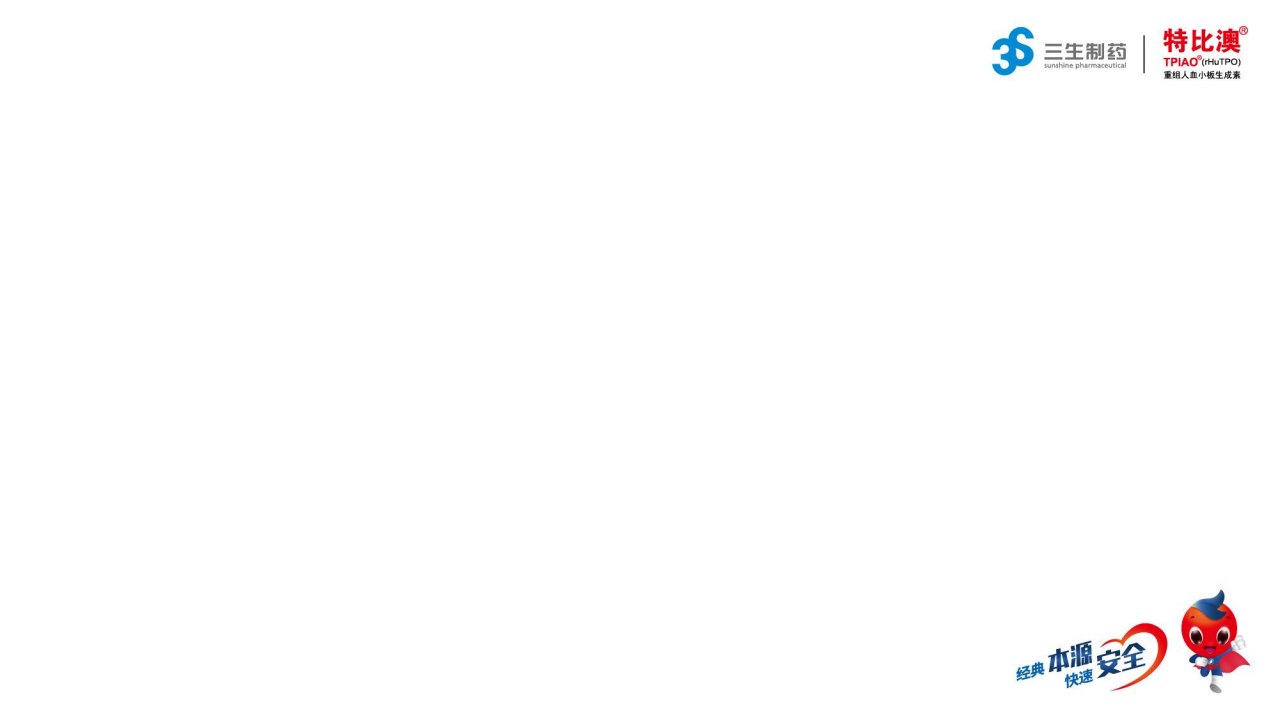 药品基本信息-2
➢
•    国外报道的成人ITP年发病率为(2~10)/10万，  65岁以上老年人是高发群体，可达13.7/10万。按照我国人口14亿来计算，则每年新发病例人数为14万人，此疾病五年生存期较长，每年存量患者可达百万；
•    该病临床表现变化较大，在未血常规前提下，  临床有如皮肤黏膜出血、严重内脏出血、致命 性颅内出血均可发生，出现后两者死亡风险   大幅增加。
•  快速提升重症患者血小
板计数，降低其出血风   险，改善患者生活质量，  减少其住院天数及总治   疗费用
➢ 用于原发免疫性血小板 减少症(ITP)的辅助  治疗
•  可皮下注射本产品，剂
量为每日每公斤体重   300U ，每日一次。
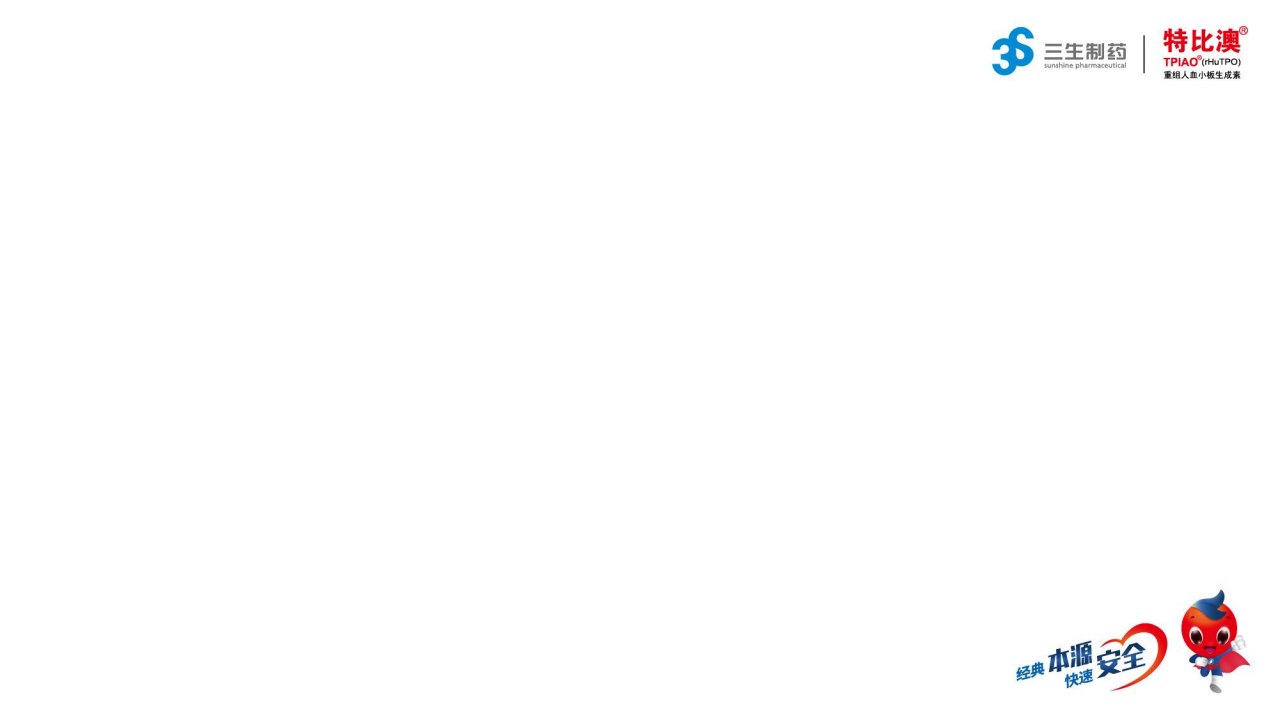 安全性

较少发生不良反应

偶有发热、肌肉酸痛、头晕等，  一般不需处理，多可自行恢 复。在III期临床试验中未见严重不良反应。
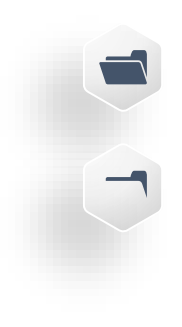 主要优势
•   相比rhIL-11，特比澳未见水钠潴留、心脏毒性、毛细血 管渗漏综合征、严重过敏反应的报道；
•   相比艾曲泊帕乙醇胺片及海曲泊帕乙醇胺片，特比澳无肝毒性黑框警告，未见白内障、血栓栓塞事件、伴随急性肾功能衰竭的血栓性微血管病的报道；
•   罗普司亭的血栓发生率为4.1/100病例，骨髓纤维化发生 率为6.9%，具有约10%的反弹性血小板减少，以上特比 澳均无报道。
•   相较血小板输注，由于疫情血库资源时常告急，特比澳  可及性更高，且血小板输注无效发生率高达35.7%，安   全风险随输注次数不断上升；贮存时间越长，  患者预后  越差。
主要不足


•   暂未发现
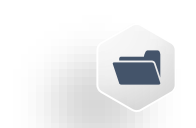 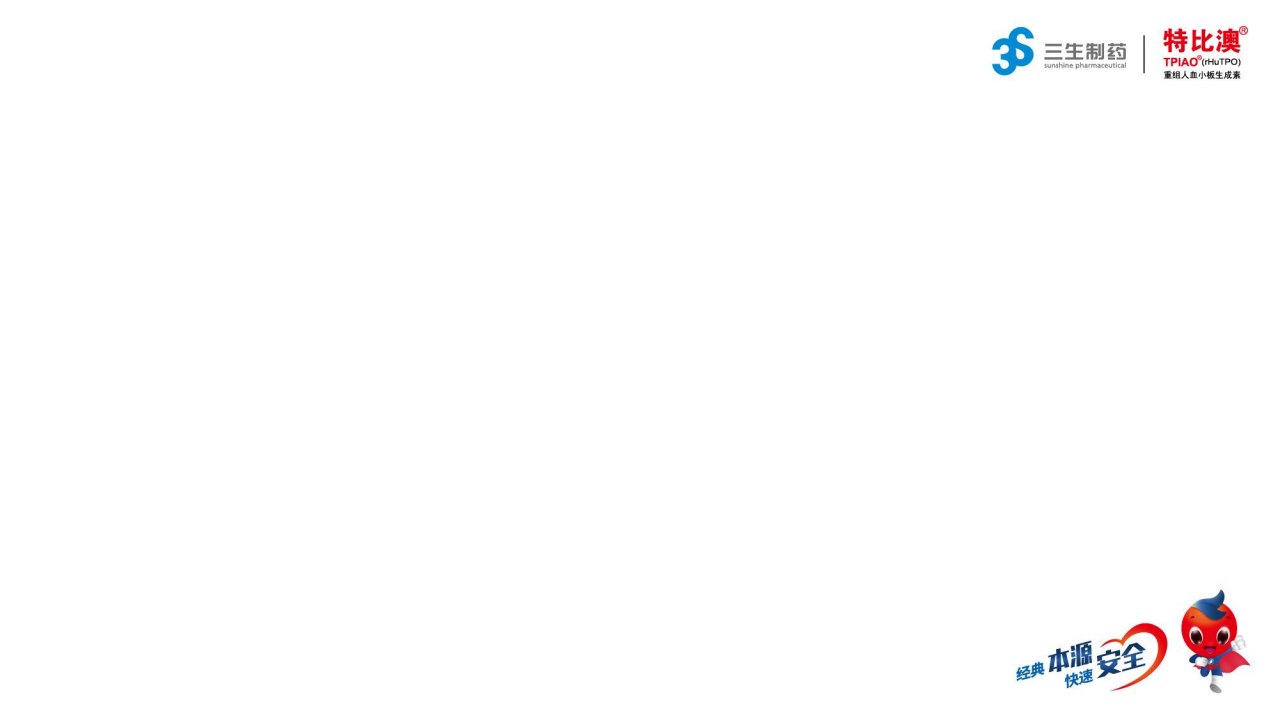 有效性
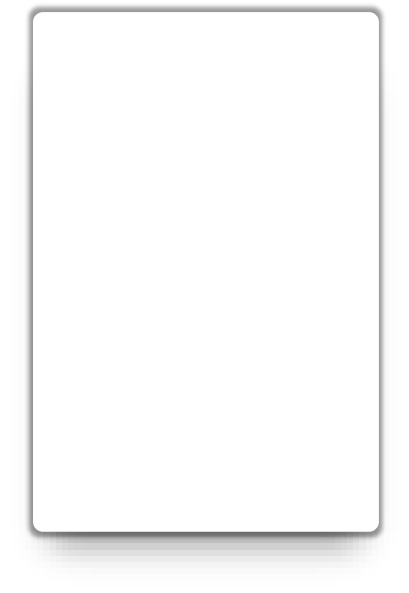 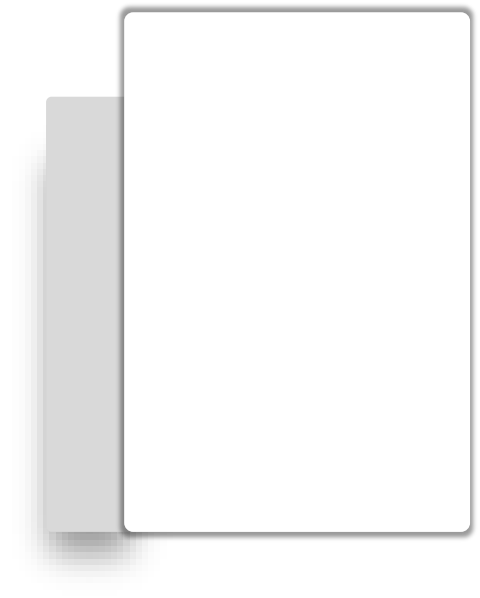 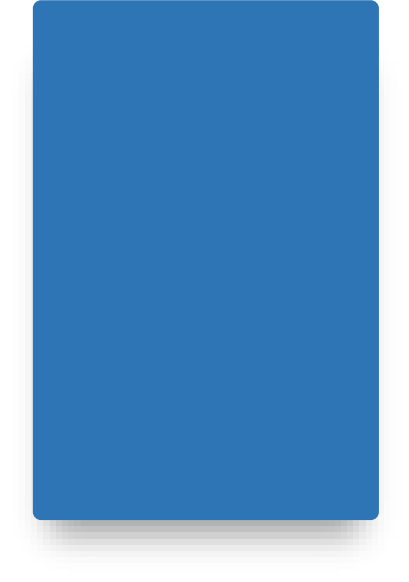 与对照药品疗效方面的优势
与对照药品疗效方面的不足











暂无
临床指南/诊疗规范推荐情况


•      《中国临床肿瘤学会  (CSCO)  肿 瘤治疗所致血小板减少症诊疗指 南2022》将特比澳列为I级推荐 ， 且为1A类证据；  IL-11提示会引起 过敏或超敏反应，  包括全身性过 敏反应；  口服TPO-RA类产品目前 仍在临床试验阶段，  尚未获批CIT 适应症 ，未能获得同等地位

•    此外，  肿瘤治疗领域中多项指南 和共识均优先推荐特比澳用于治 疗和预防。
•      多项系统评价或者荟萃分析表明与白介 素11相比 ，特比澳能更快升高血小板 ， 缩短血小板降低的时间 ，可显著减少血 小板输注例次和输注量。
•      据统计初治血小板减少症患者平均住院 时间需要5天 ， 随着周期增加平均住院时 间将增加， 因而使用特比澳有效管理患 者 ，提高床位使用率 ，减轻患者及医院 负担
•      最新临床研究显示特比澳相比白介素11 更能减少化疗延迟减量的风险。

•      以最新公布的实体瘤举例，年发病率约为186.46/10万，按照每个患者预计需要使用8U血小板计算，每年新发患者所需血小板数量为223,752,000U，若算上其5年生存率为30.9%，则每年需要血小板数量约为百亿单位以上，使用特比澳进行治疗可减轻血库极大压力
实体 肿瘤 化疗 后所 致的 血小 板减 少症
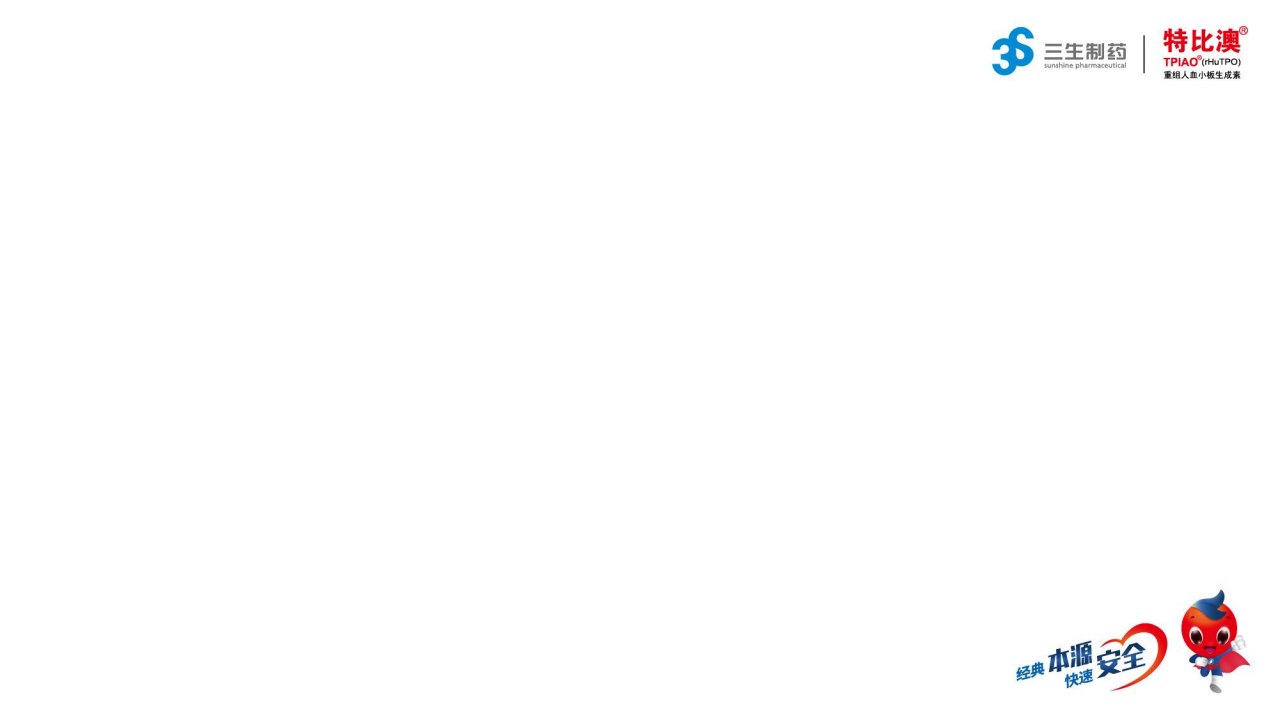 有效性
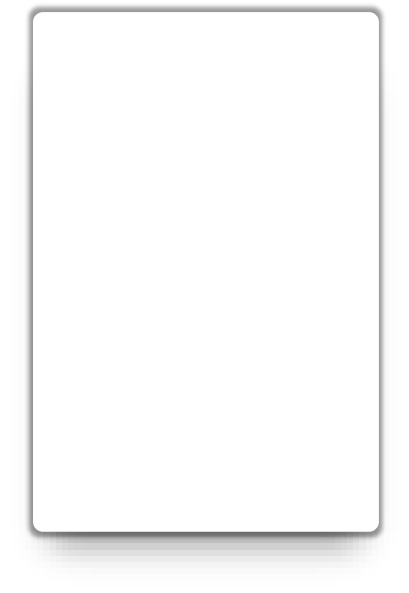 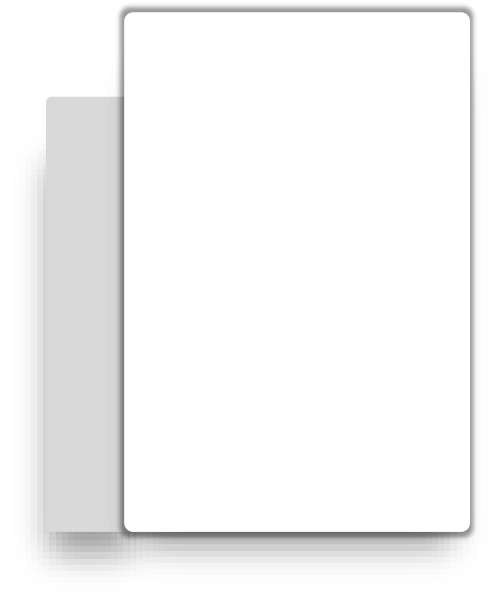 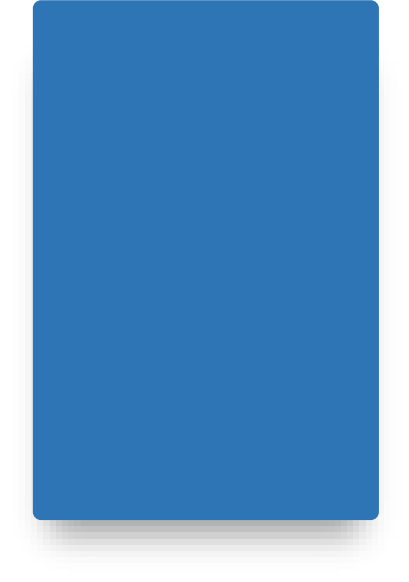 与对照药品疗效方面的优势


•      特比澳能快速升高血小板、降低患者     出血风险、提高患者生活质量、减少     患者住院时长并降低患者治疗总费用 ，    增加病床周转率 ，在DRG/DIP管理下     帮助医生更高效管理ITP患者。
•      特比澳和艾曲泊帕头对头研究表明特     比澳可以使绝大多数的患者脱离出血     发生的风险 ，艾曲波帕治疗一半以上     患者仍处于风险之中

•      特比澳的日均血小板计数升高值约是     艾曲泊帕的3倍 ，有助于患者尽快摆    脱出血风险区
与对照药品疗效方面的不足











暂无
临床指南/诊疗规范推荐情况
•      《成人原发免疫性血小板减少症 诊 断 与 治 疗 中 国 指 南  (2020 年 版)  》  中推荐特比澳应用于重症 患者的紧急治疗 、  二线首选治疗 方案  (A级推荐)  ，以及推荐用于 初始治疗无效的晚期妊娠合并ITP 患者  (B级推荐)  ，其它如口服类 TPO-Ras均未被推荐。
•    在2020年ITP国际共识  (参考中国 指南)  中特比澳作为中国自主研 发的治疗血小板减少药品被推荐 用于妊娠合并ITP患者。
原发 免疫 性血 小板 减少 症
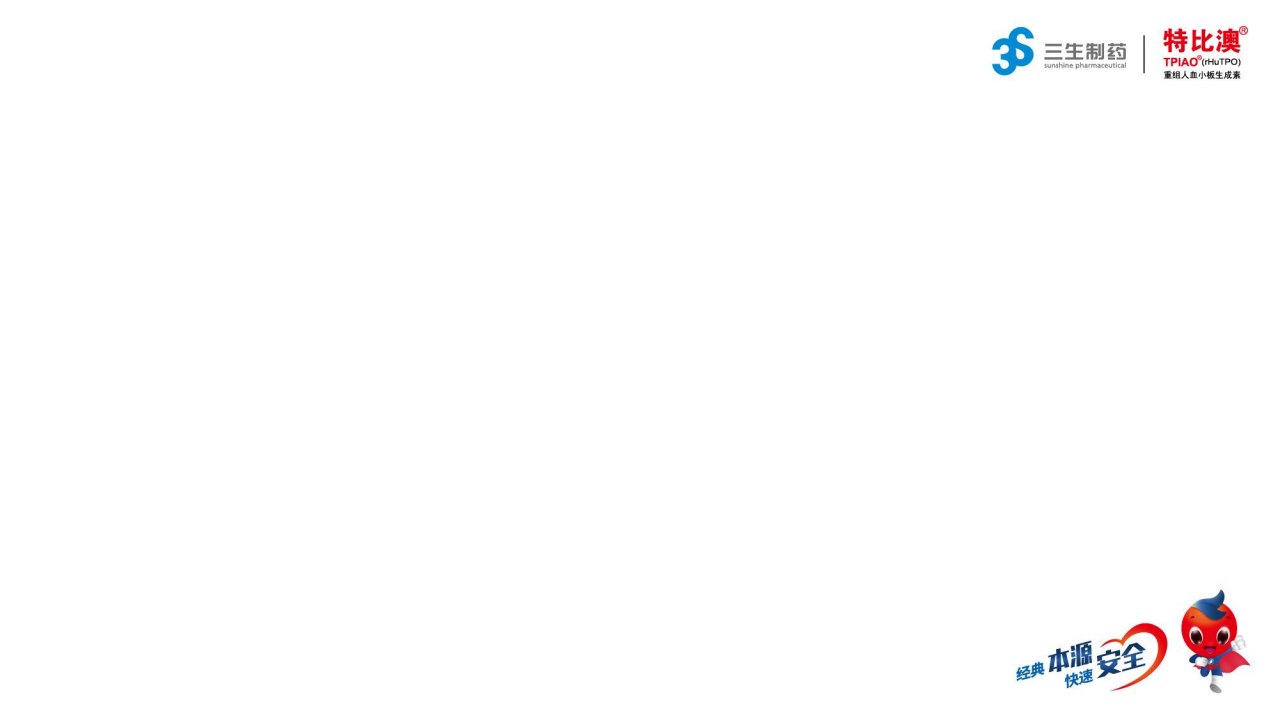 创新性
优势                        国家“重大新药创制”        自主知识产权的创新药
                                                科技重大专项支持
主要创新点
特比澳是由中国仓鼠卵巢细胞表达、经提炼而制成的全长糖      基化重组蛋白类产品，全球独家上市，是国际上最被看好的      基因工程蛋白药物之一。
863计划报告-
“研制进度和水平在国际上处于领先地位，拥有自主知识产      权，已经获得两项国家发明专利授权，在国际上最先实现该      产品的规模化生产，标志着我国基因重组多肽药物的研发及      产业化能力达到了国际领先水平。“

“rhTPO的研制成功是治疗血小板减少症的一个重要进展。”
①   专利号：
①   机制更全面，因与内源
①   2002年“十五”国家重大
ZL95110172.2，专利   截至日期：  2015年4月
14 日；
②   专利号：                         ZL00109612.5，专利   截至日期：  2020年6月  19日；
③   专利号：                         ZL201410653349.5，
专利截至日期：  2034年 11月17日；
④   专利号：

ZL201510869984.1 ，  专利截至日期：  2035年 12月01日；
性血小板生成素具有相   似的升高血小板的药理   作用；
②   皮下注射较口服吸收起   效快，对于危重症患者   也可保证药物吸收；
③   对比口服类TPO-RAs不  经肝脏代谢，较少出现   与药物之间的相互作用，  也较少发生肝毒性
④   稳定快速升高血小板计   数的同时安全性良好，
不会出现rhIL-11及艾曲  泊乙醇胺片应用中发生   应用中发生的不良反应。
科技专项“创新药物和中   药现代化”课题，  名称：    重组人血小板生成素的研   究与开发，编号：              2002AA2Z3308,2004AA  2Z3920；
②   2004年863计划引导项目，  项目名称：一类新药重组   人血小板生成素的研究与   开发，编号：                     2004AA001070；

③   2002年11月1日“重组人   血小板生成素”项目获得   科学技术部、商务部、国   家质量监督检验检疫总局   授予的国家重点新产品一   等奖。
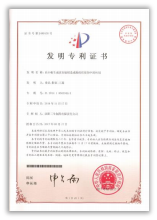 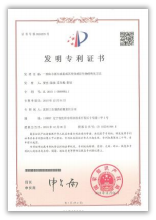 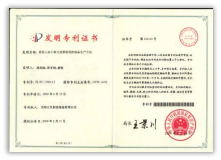 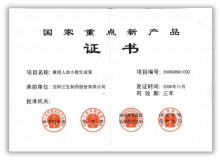 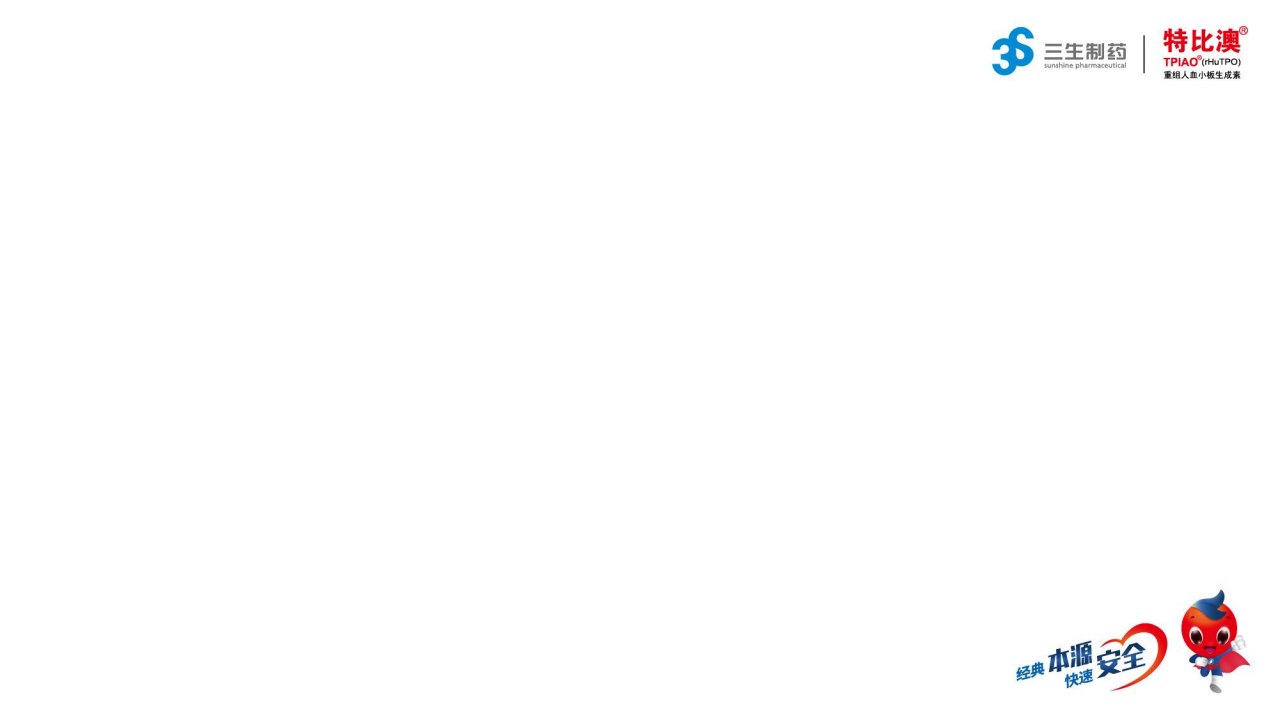 公平性
弥补药品目录保障短板

实体瘤化疗后所致的血小板减少
目前临床常用的治疗措施包括药物治疗和血小板输注，其中药物仅为特比澳和rhIL-11，血小板输注存在来源紧缺、感染风险高、输注无效及单次治疗金额较大的问题。而特比澳的升高血小板的速度和有效率以及安全性更为胜出。

原发免疫性血小板减少症(ITP)
相对于口服药物，特比澳可确保吸收快、起效快，短期用药快速升高血小板计数，稳定患者生命体征，为后续的治疗赢得时机。
减少临床管理难度
有利于患者管理和安全性监测
①  保证吸收-特比澳是皮下注射，对于呕吐、反胃、吸收不佳、同时服用多种矿物质补充剂或者同时服用多种经肝胆代谢药物的患者，特比澳可以保证吸收，
②  使用便利-不用考虑用药与食物的间隔，不用考虑调整其它会相互影响代谢的药物的剂量。
③  确保安全-相比患者自行使用，使用特比澳安全监管有一定保证，  很大程度上避免了过量应用或者患者自作主张调整剂量等错误应用，也能及时发现不良事件并进行处理，  保证了用药安全。
为提高药品可及性，特比澳目前已覆盖城市数量超过1500个，覆盖终端数量超过18000个
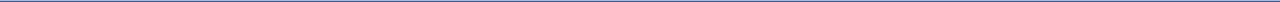 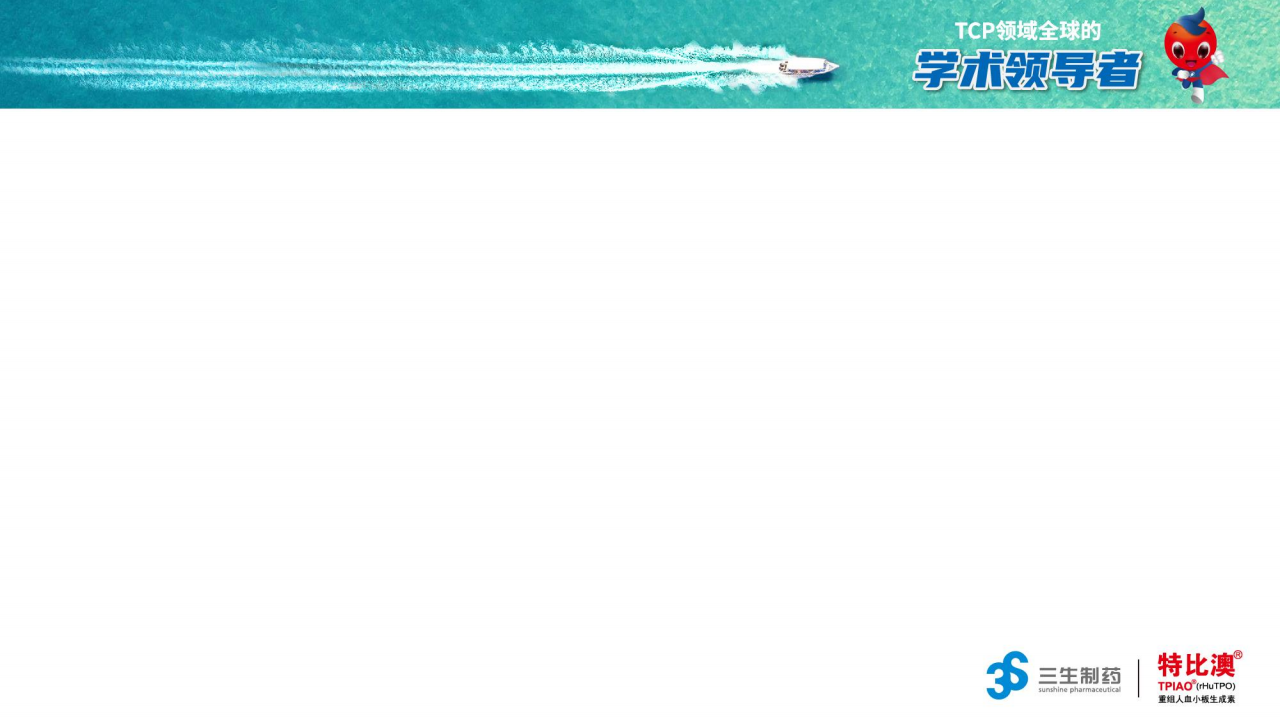 谢谢